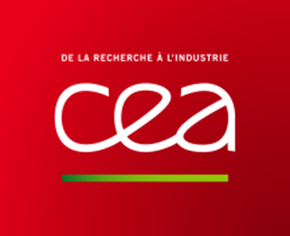 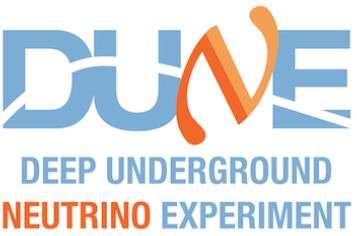 LEM/Anodes and CRP Improvement Plan
Edoardo Mazzucato  CEA/Irfu
05/12/2019
LBNC Review Meeting
1
LEM Improvement Plan
Three issues being addressed:

LEM active area. In ProtoDUNE-DP, LEM active area reduced to  86% in order to mitigate spark rates in the boundary regions of the PCB. Would like to achieve  > 95% for DUNE.   

LEM HV stability.   Aim is to keep spark rates as low as possible for very long term operation in DUNE and avoid ageing effects. Spark rates < 1/h per CRP at gains  20 in Cold Box tests at CERN in 2018. 

Rim defects. LEM carbonization issues found during Cold Box tests point to method used by ELTOS (Italy) for the micro-etching process of rims around amplification holes.
05/12/2019
LBNC Review Meeting
2
Reminder : carbonization issues during CB tests in 2018
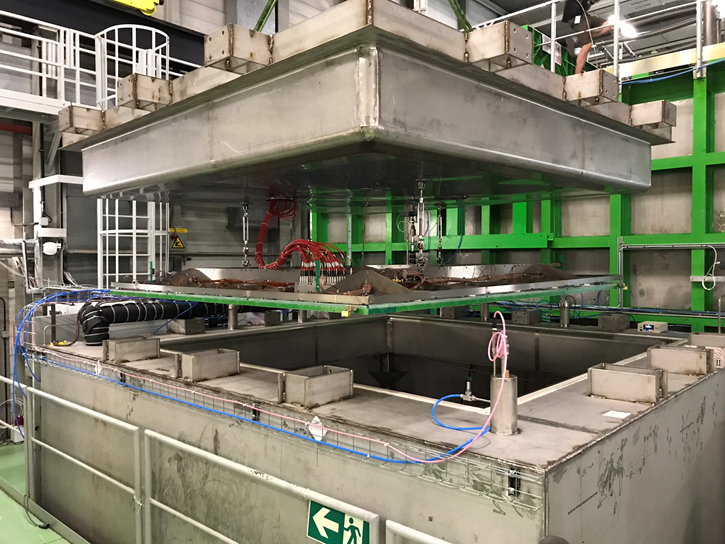 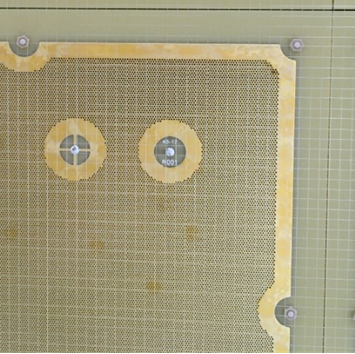 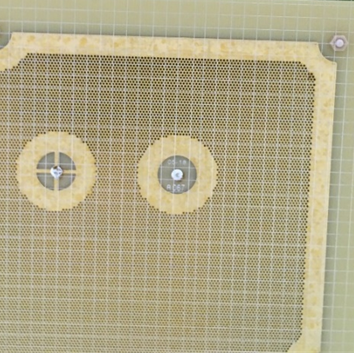 In total, 5/72 LEMs affected
by such problems
CRP tests in Cold Box at CERN
Issues point to standard micro-etching process used by ELTOS to make rims.
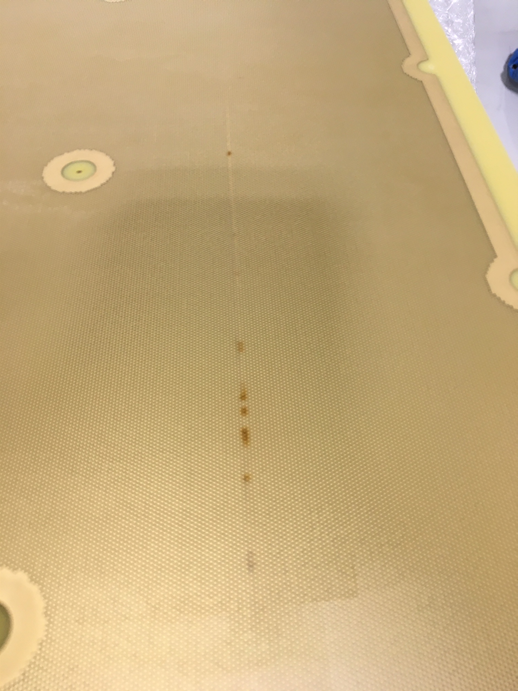 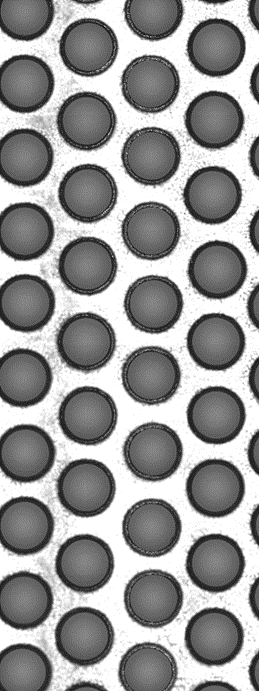 Carbonization spots
LEM 16
LEM 28
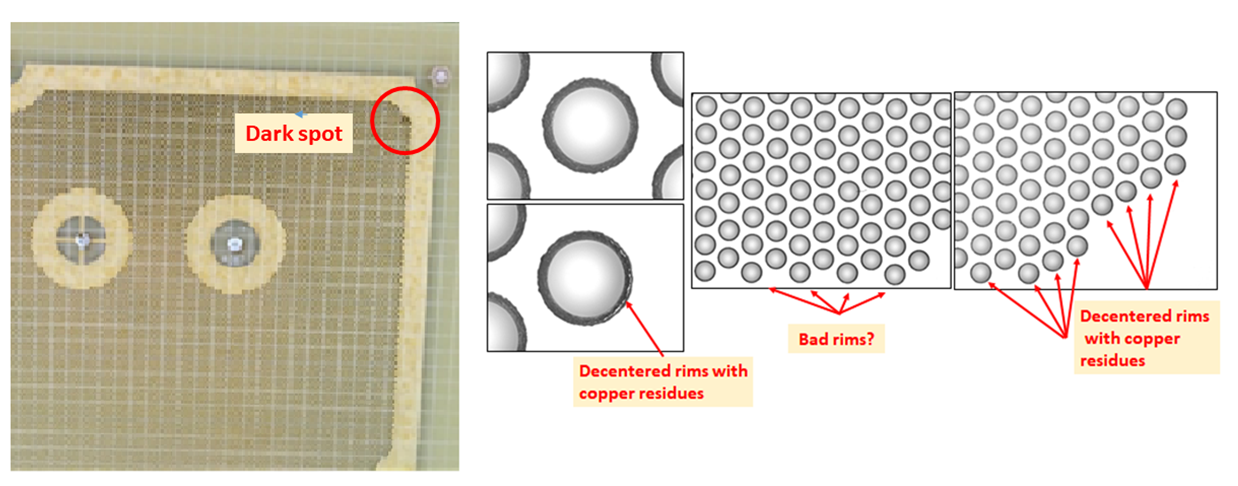 Decentered rims with
copper residues
05/12/2019
LBNC Review Meeting
3
Standard micro-etching process by ELTOS
In a chemical bath
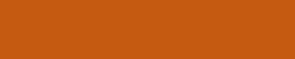 Cu
105 µm
Cu
65 µm
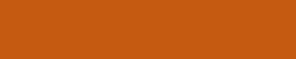 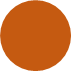 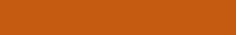 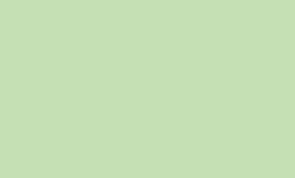 
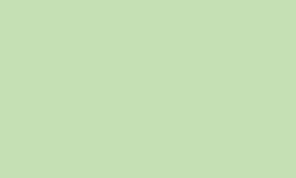 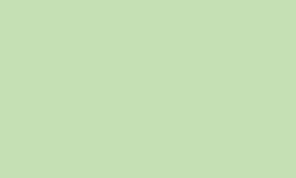 1 mm
FR4
FR4
1 mm
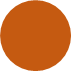 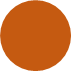 65 µm
Cu
Cu
105 µm
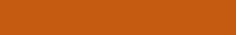 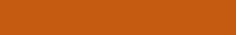 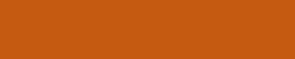 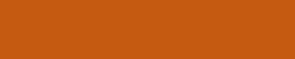 40 µm rims
 = 500 µm 
amplification hole
05/12/2019
LBNC Review Meeting
4
Improved micro-etching process for rims
Developed at CERN by EP-DT-EF.
LEM copper surfaces protected with thin (15 µm) adhesive copper foils before drilling.
Micro-etching only around holes, visible through transparent glue.
50×50 cm2 LEM manufactured at CERN
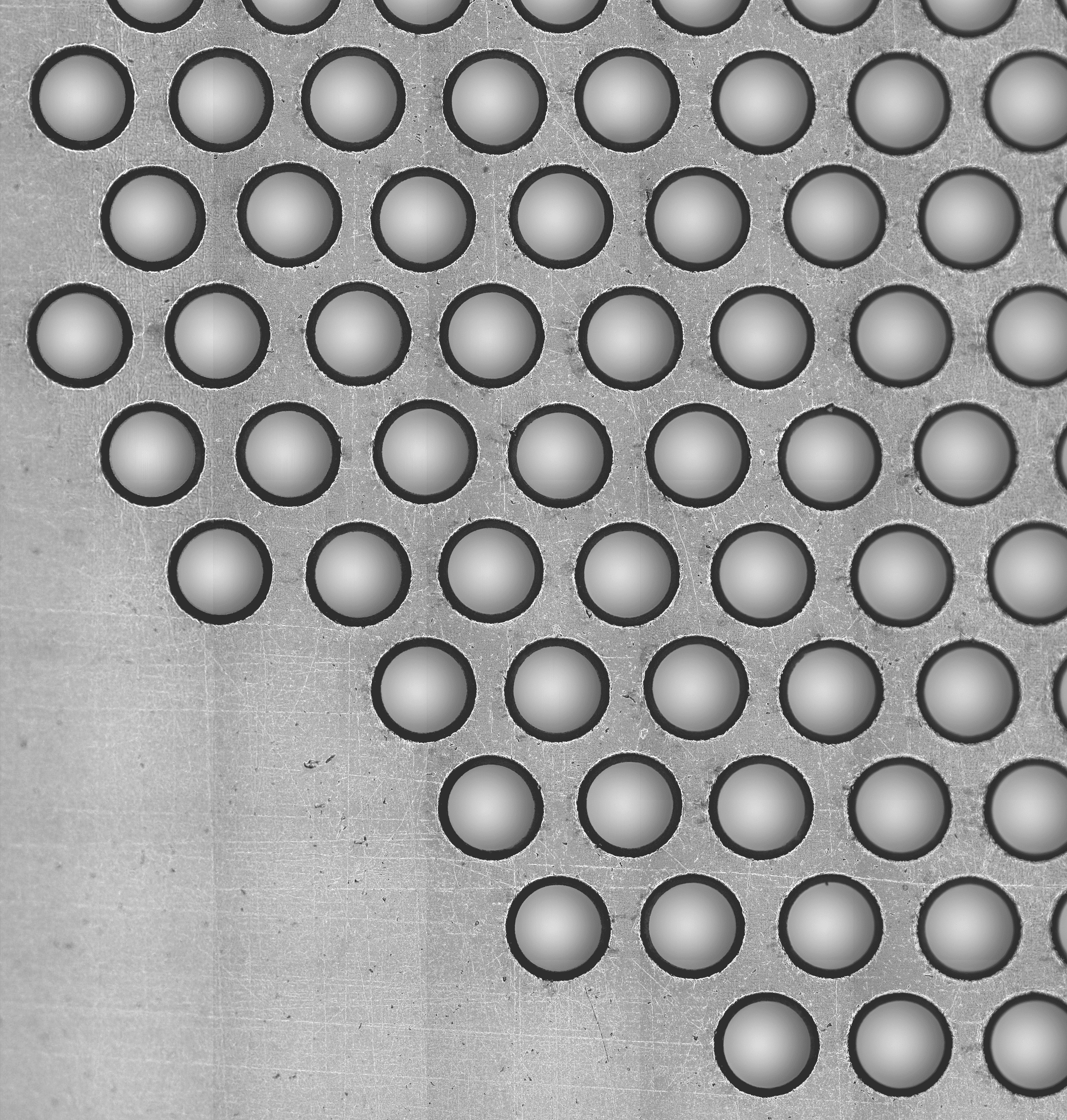 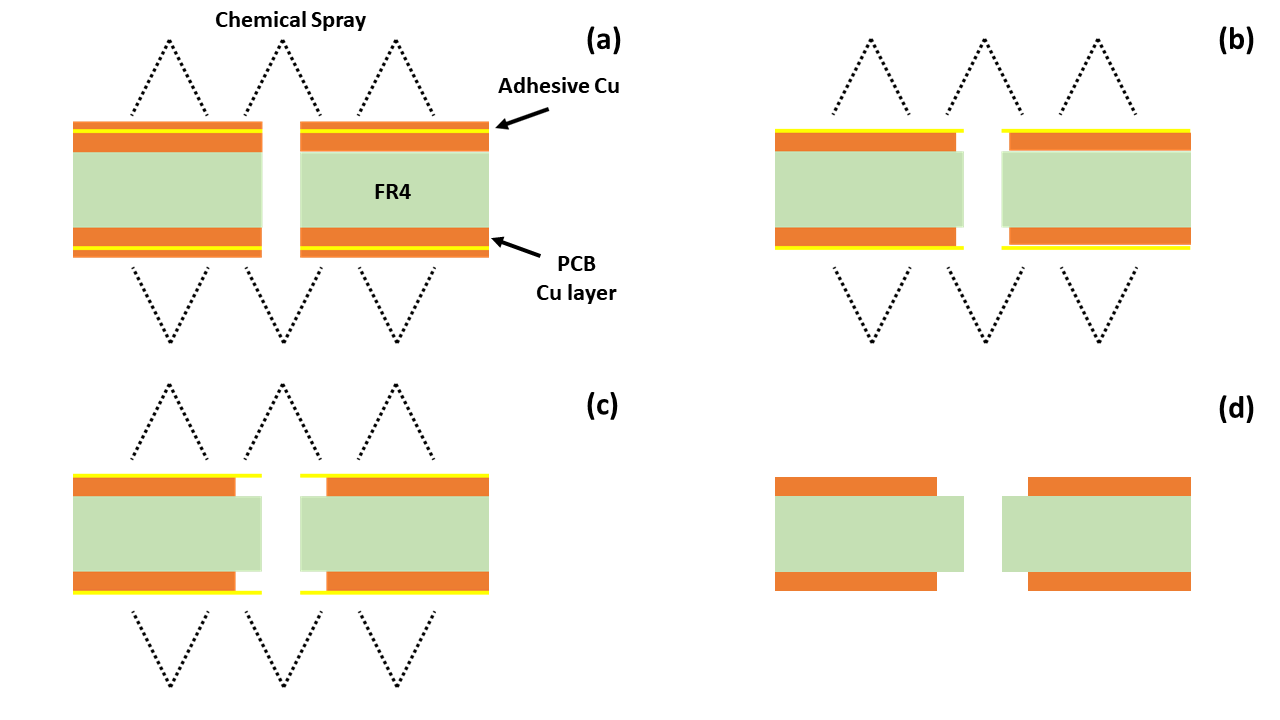 Copper 
removed
Improved 
rim quality
Glue 
removed
Glue
Technology transferable to PCB industry
05/12/2019
LBNC Review Meeting
5
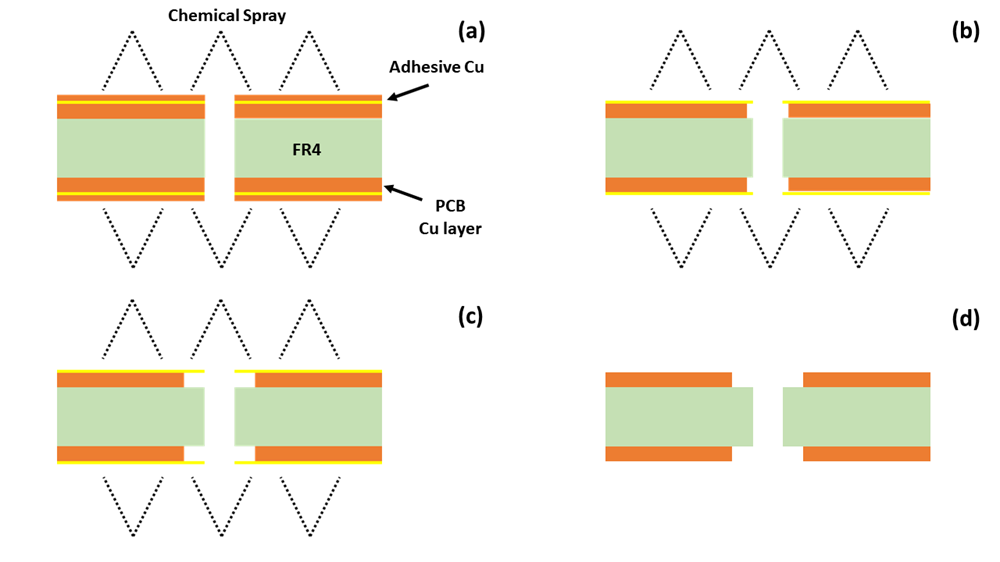 LEM with improved rims
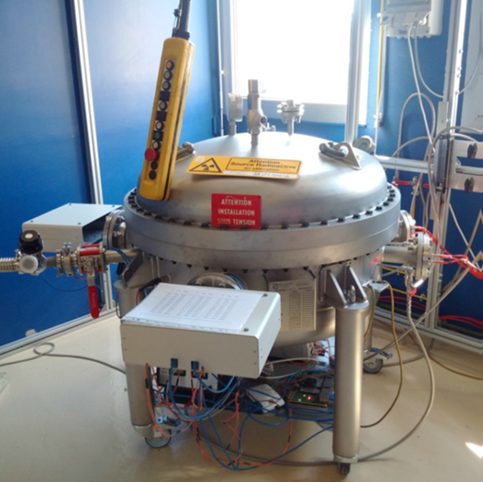 Prototype built by CERN with same design as the one for ProtoDUNE-DP
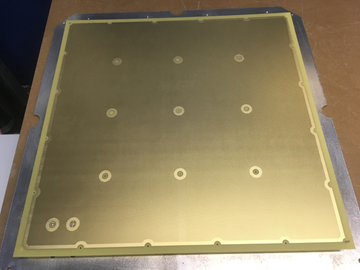 HP chamber at CEA/Irfu
Tests with 241Am source in Ar 
@ 3.3 bar (same gas density 
as in ProtoDUNE-DP)
05/12/2019
LBNC Review Meeting
7
LEM with insulation
LEM prototypes being
constructed at CERN
Improve HV stability by insulating areas where E-field is high (edges, corners, boundary regions).
Add 64 µm coverlay (Pyralux PC) on dead areas.
Use improved rim micro-etching process.
Prototypes built at CERN by EP-DT-EF.
Technology transferable to industry.
If successful, increase active area.
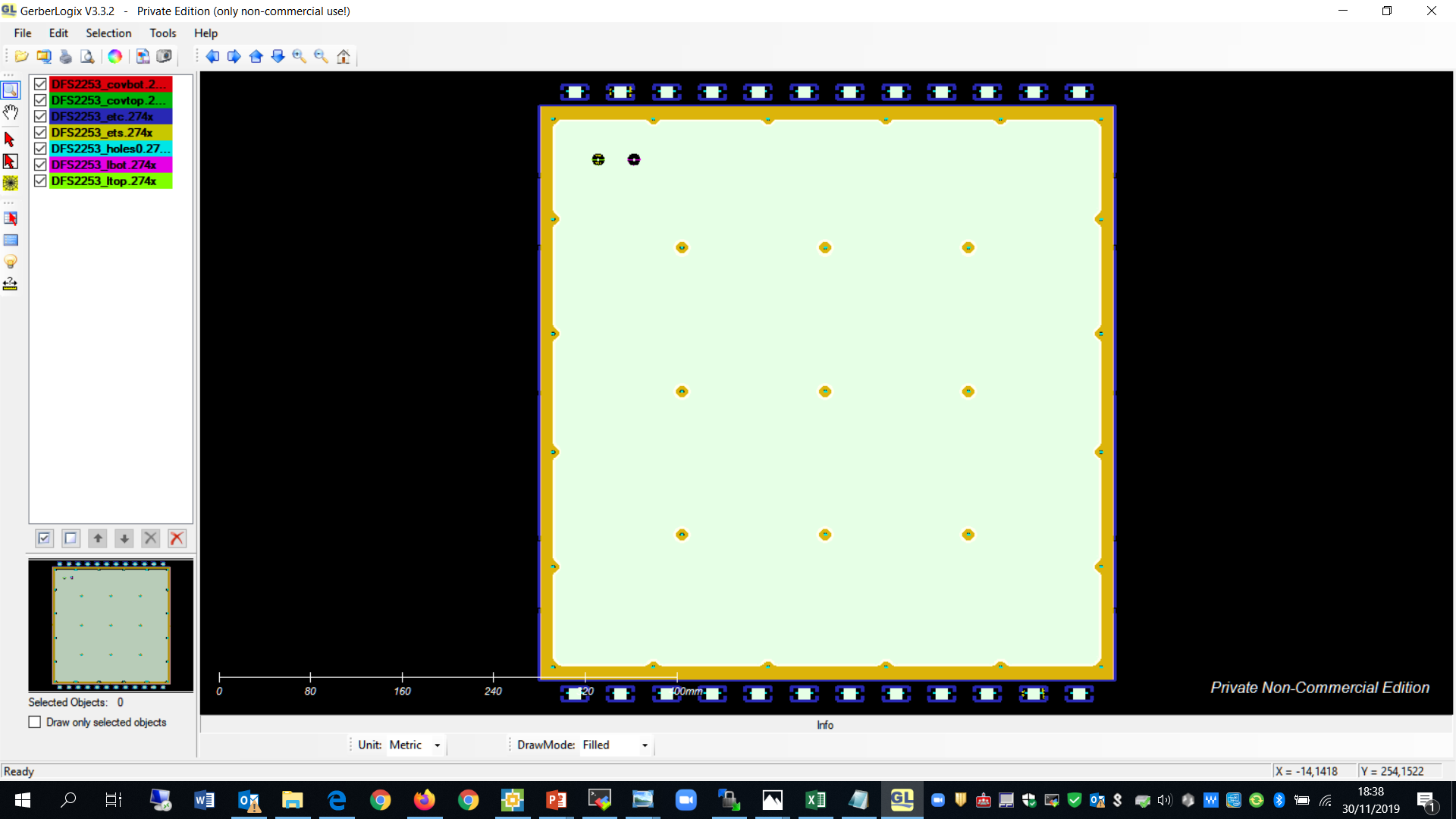 64 µm coverlay
05/12/2019
LBNC Review Meeting
8
LEM with insulation
First prototype with insulation and improved rims arrived at CEA/Irfu on Nov. 25th 2019
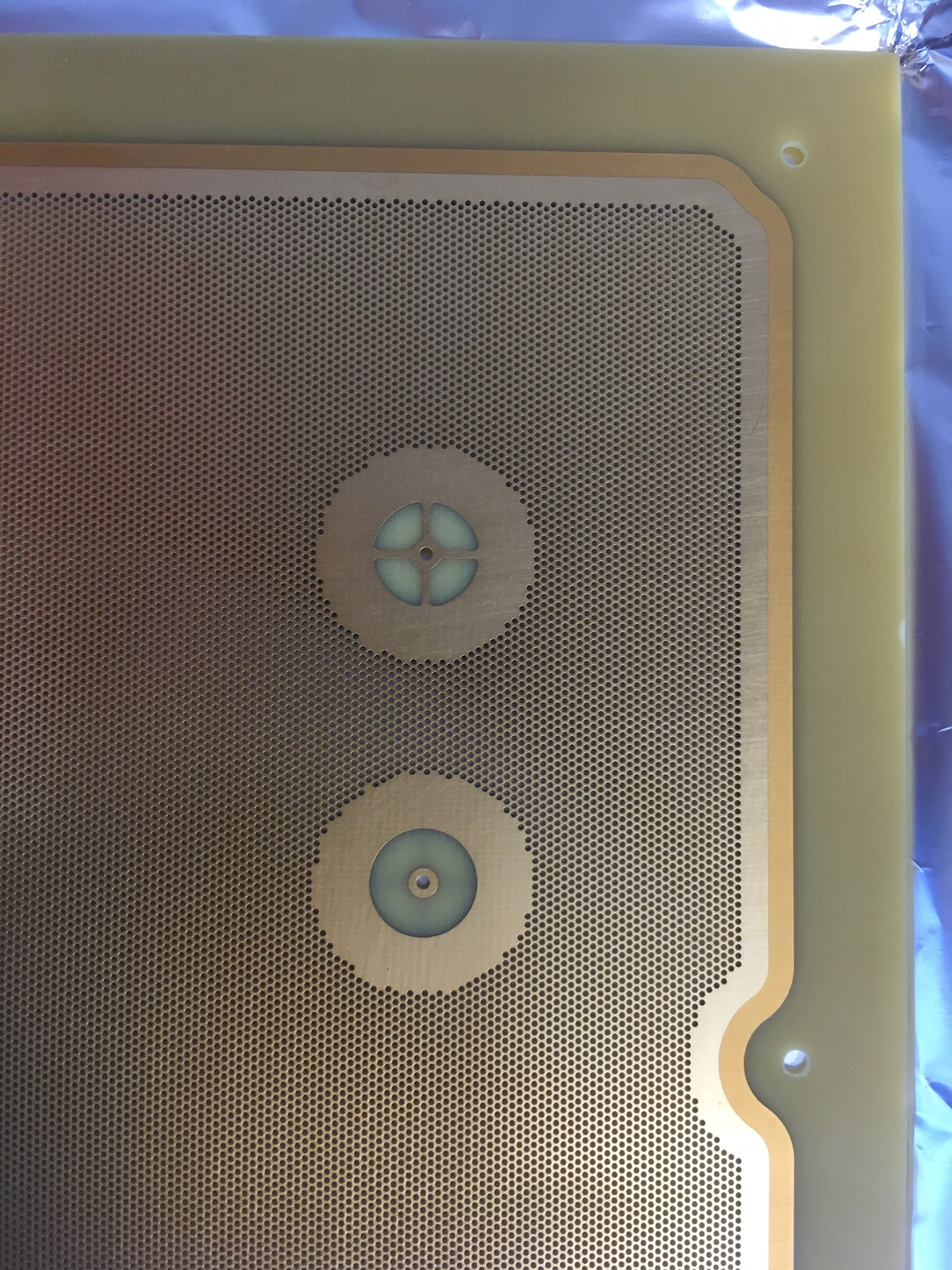 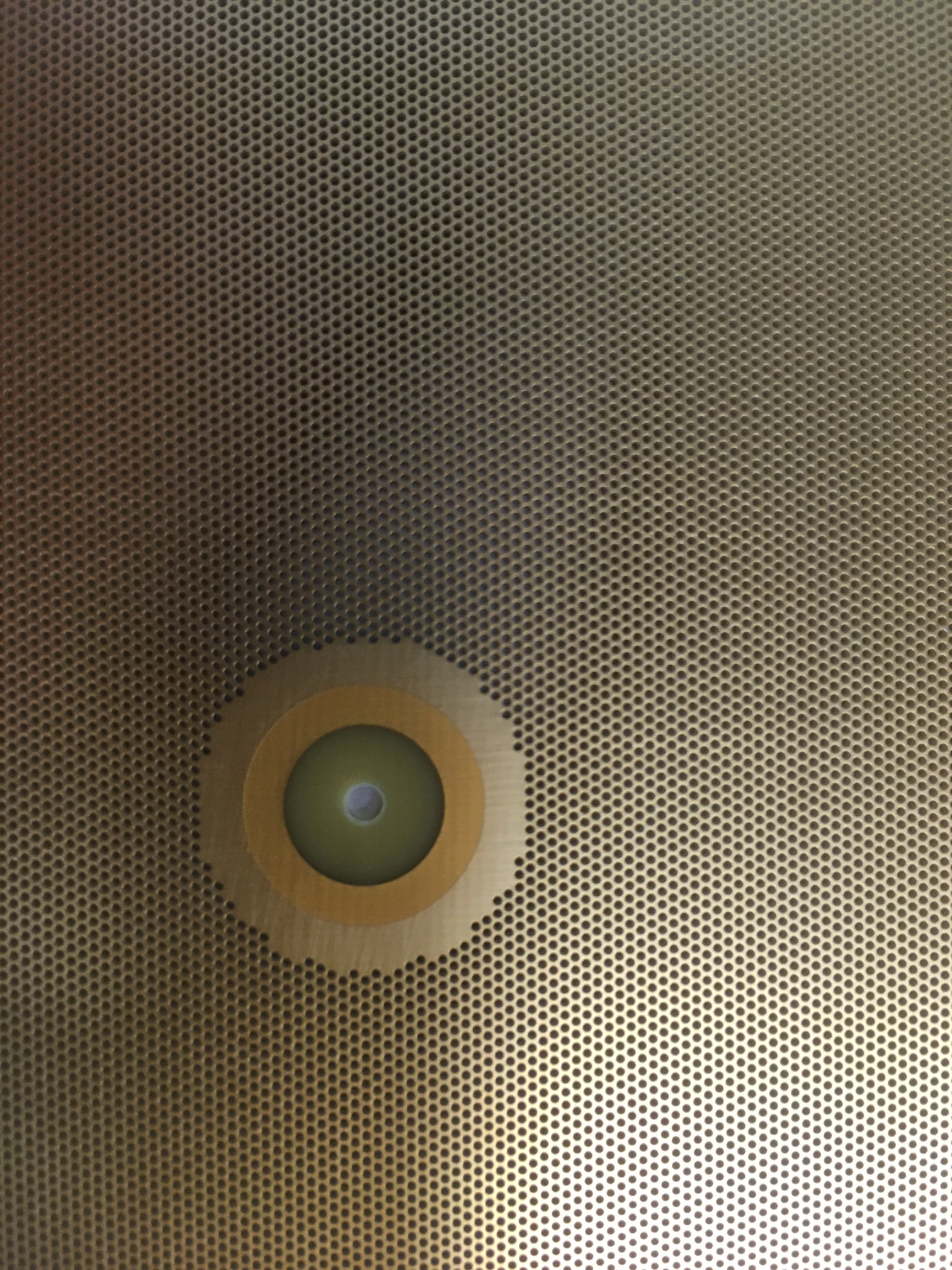 64 µm Pyralux PC
50×50 cm2
05/12/2019
LBNC Review Meeting
9
First tests in pure Ar @ 3.3 bar
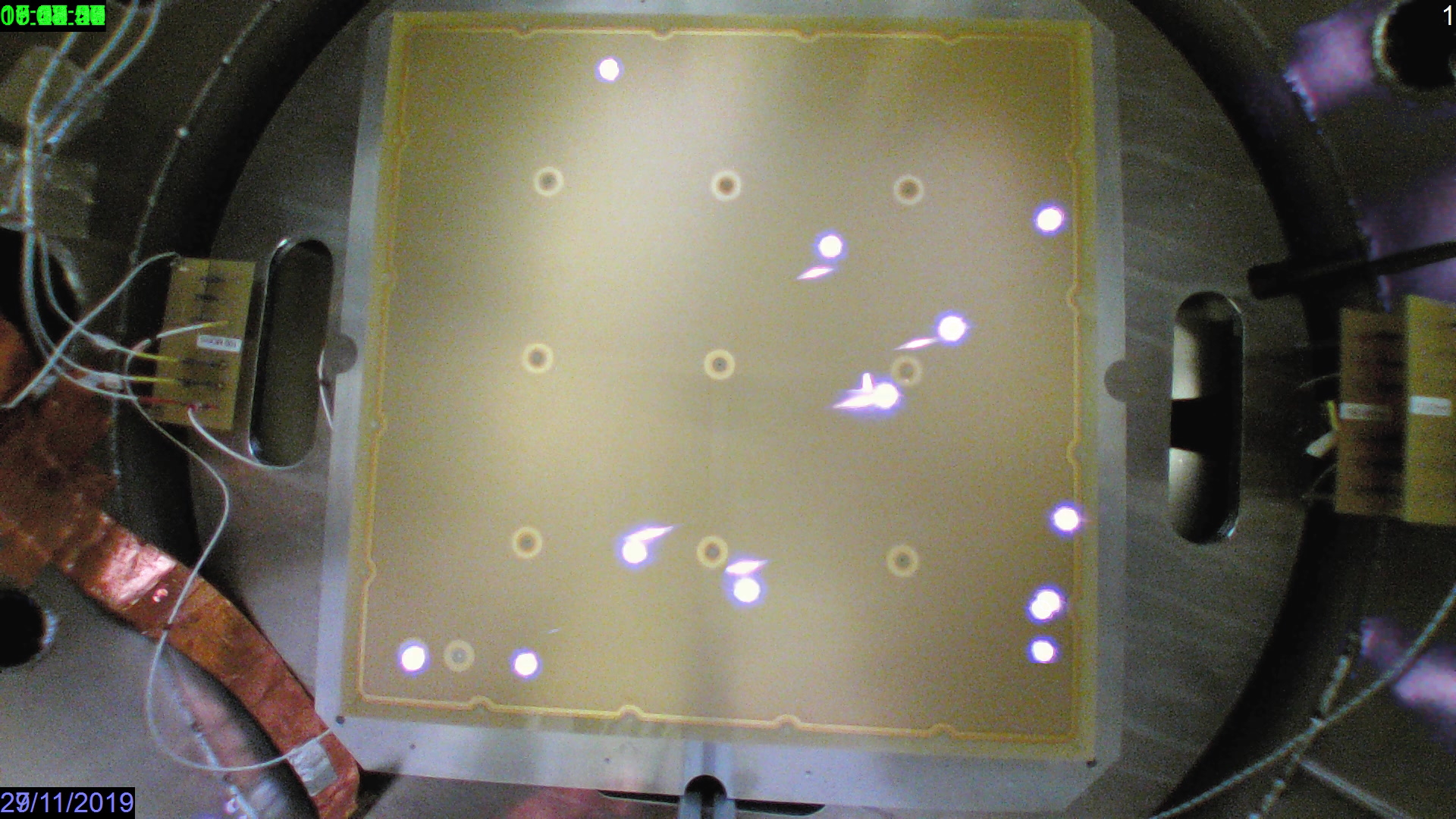 Sparks observed in
the active region only
3.4 kV
Tests in progress at CEA/Irfu.
Spark rates and amplification gain measurements up to max. HV to be performed soon.
05/12/2019
LBNC Review Meeting
10
Next …
Solder Mask
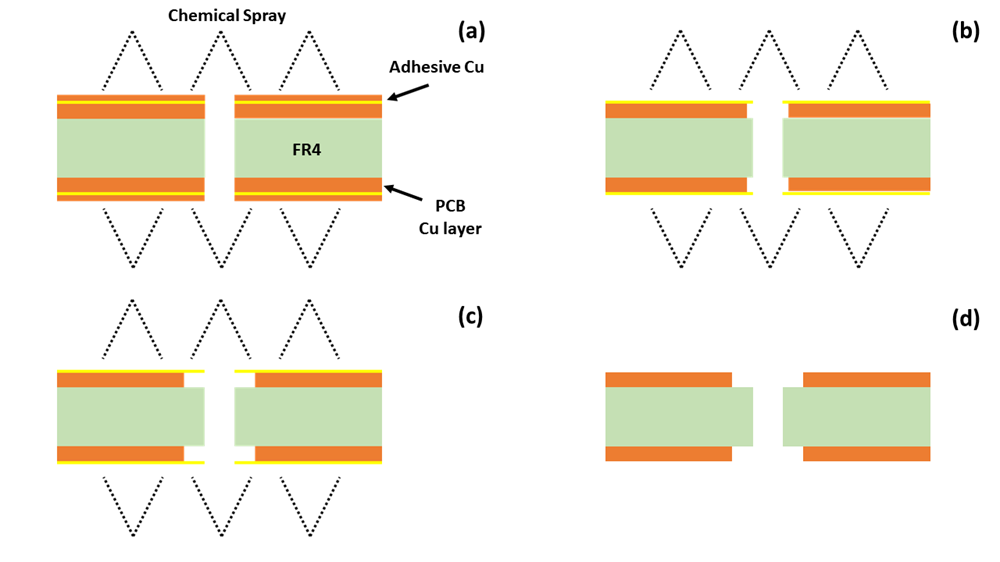 Resistive LEM
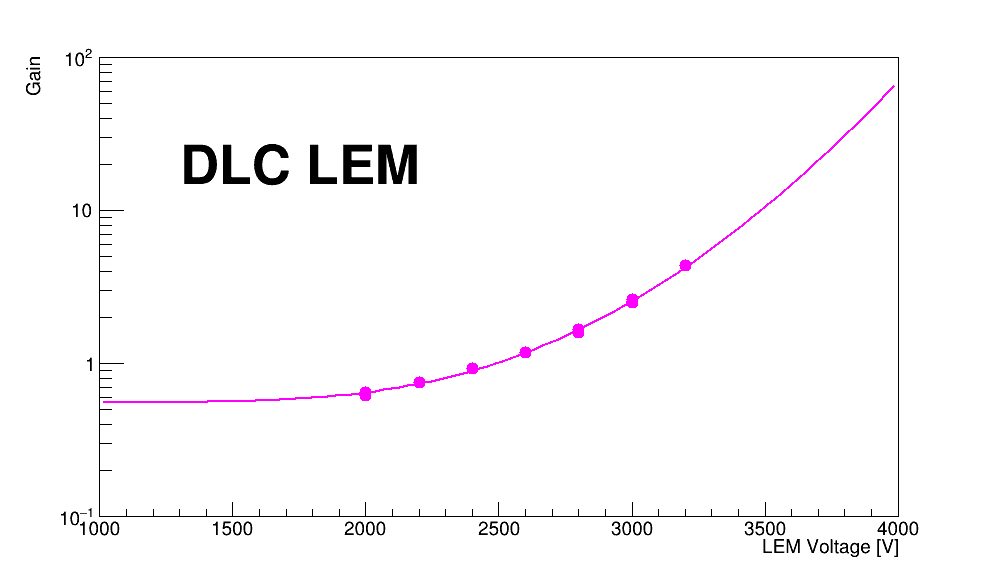 Tests @ CEA/Irfu
Quenching of discharges with resistive 50×50 cm2 LEM :
Made at CERN EP-DT-EF :
       - copper side facing readout anode
       - DLC on 50 µm APICAL polyimide film (250 M/)
       - same geometry as CFR-35 (ProtoDUNE-DP)
       - no rims, no gold plating on copper face.
Tests in progress at CEA/Irfu. 
R&D will continue in collaboration with CERN.
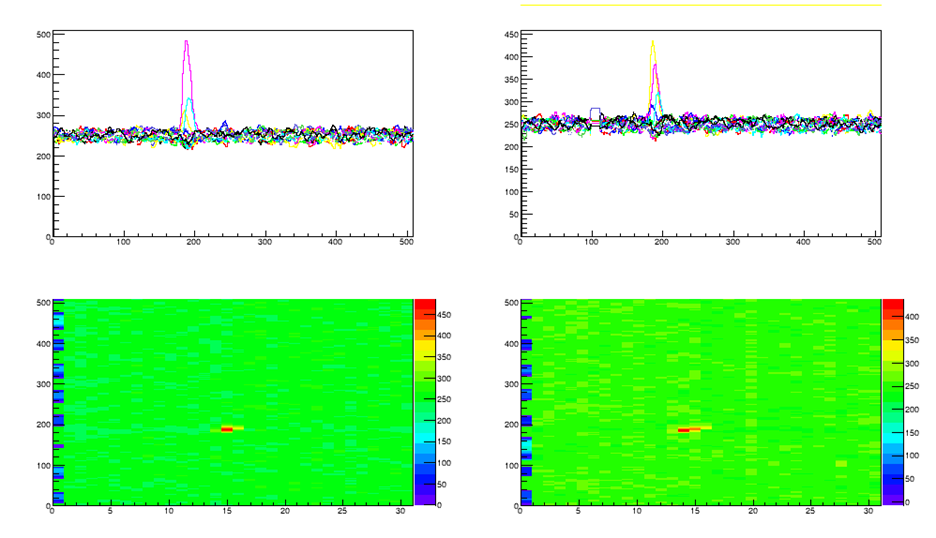 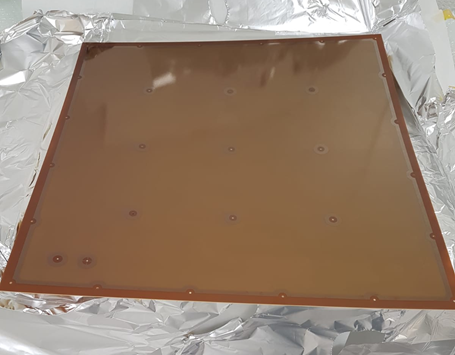 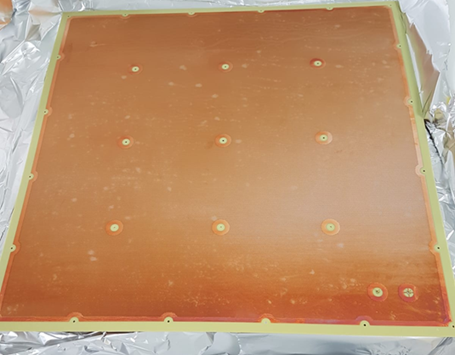 Signal from 5.5 MeV alpha
Time bin
Time bin
DLC face
Copper face
Channel no
Channel no
05/12/2019
LBNC Review Meeting
13
Anode
No change needed in the anode concept.
Facilitate manufacturing process with minor changes to fix observed defects (about 10% of anodes for ProtoDUNE-DP had their outer strips damaged  increase clearance).  








In discussion with ELTOS (Italy) and ELVIA (France) to improve QC/QA.
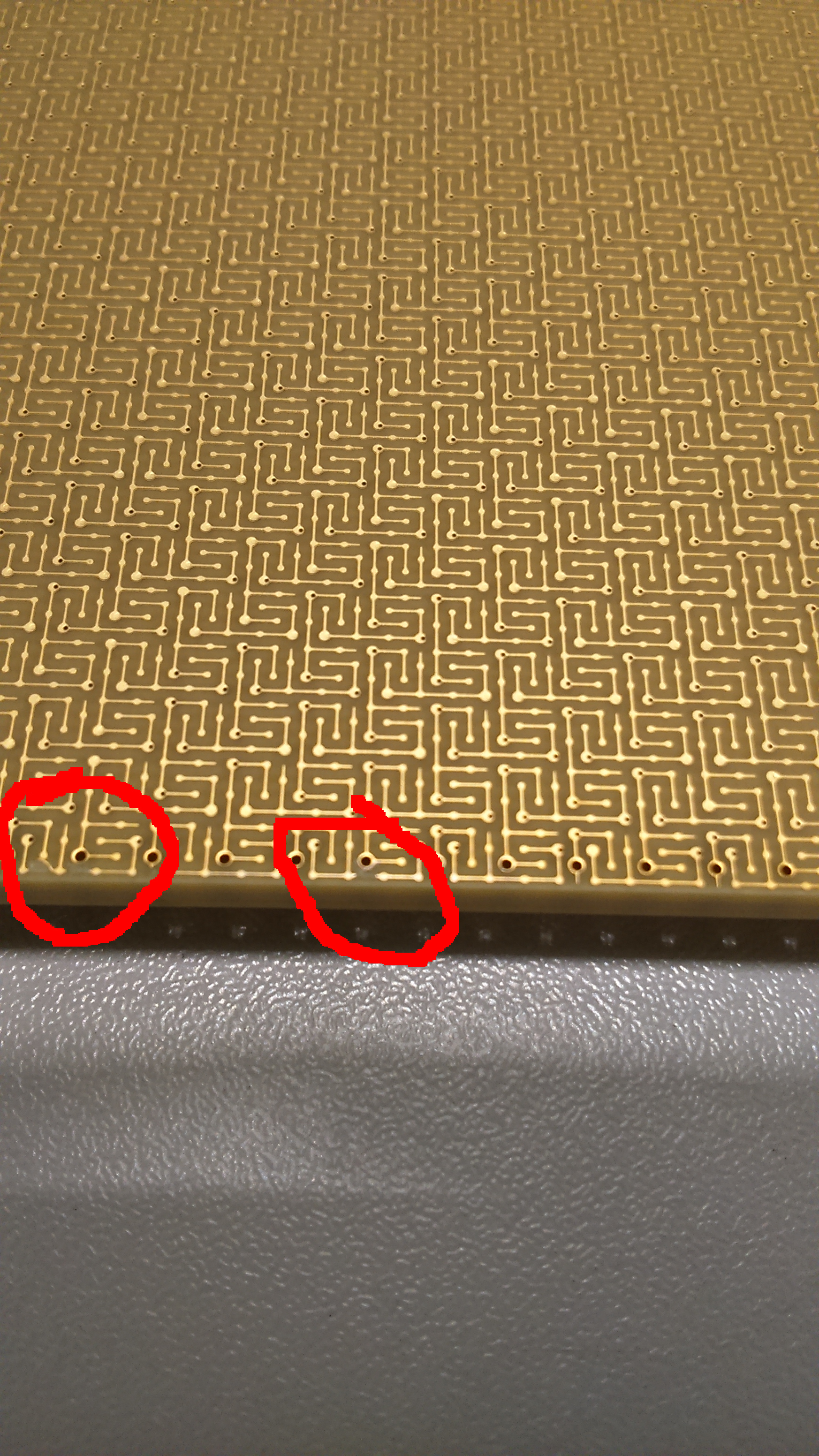 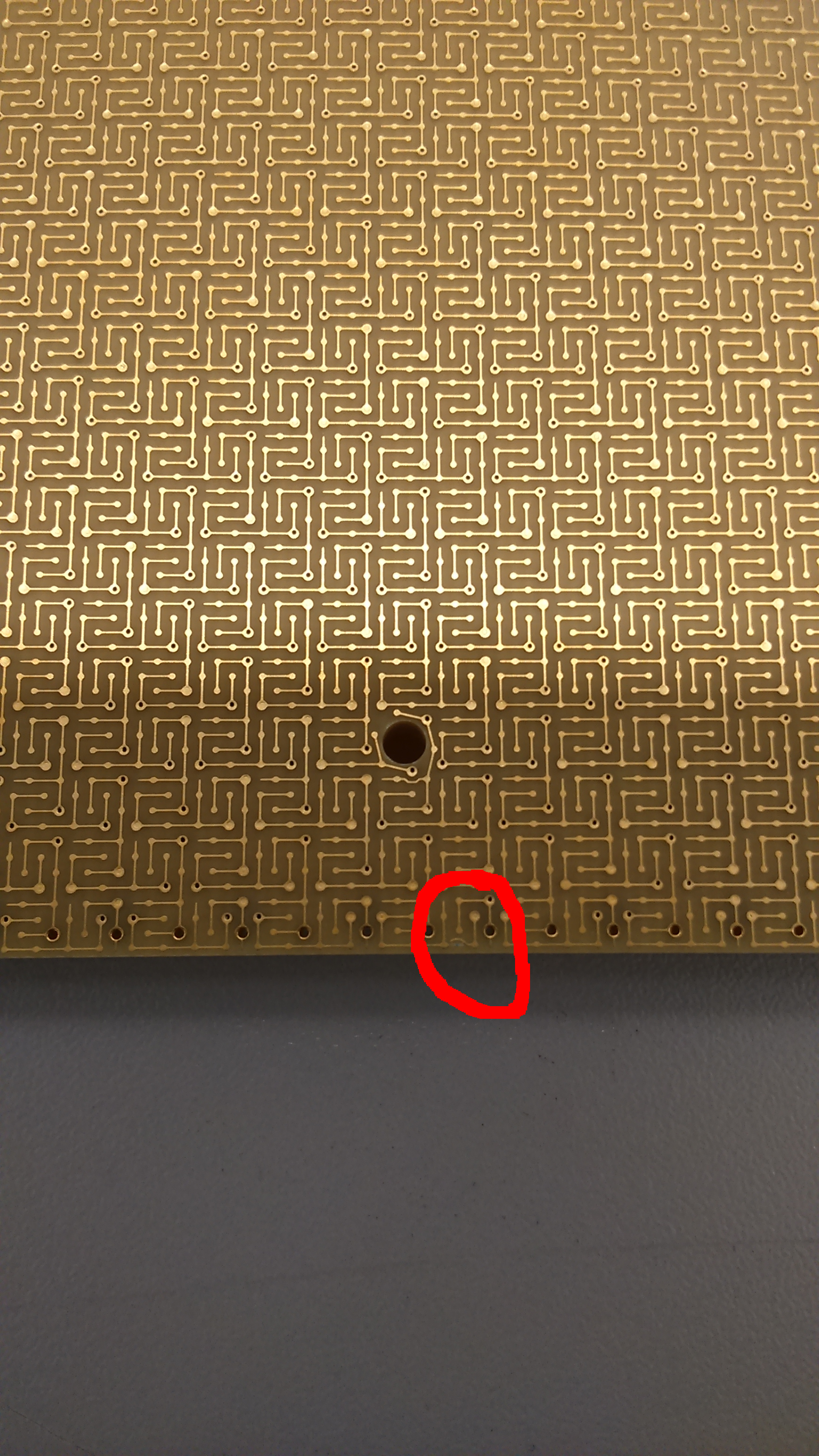 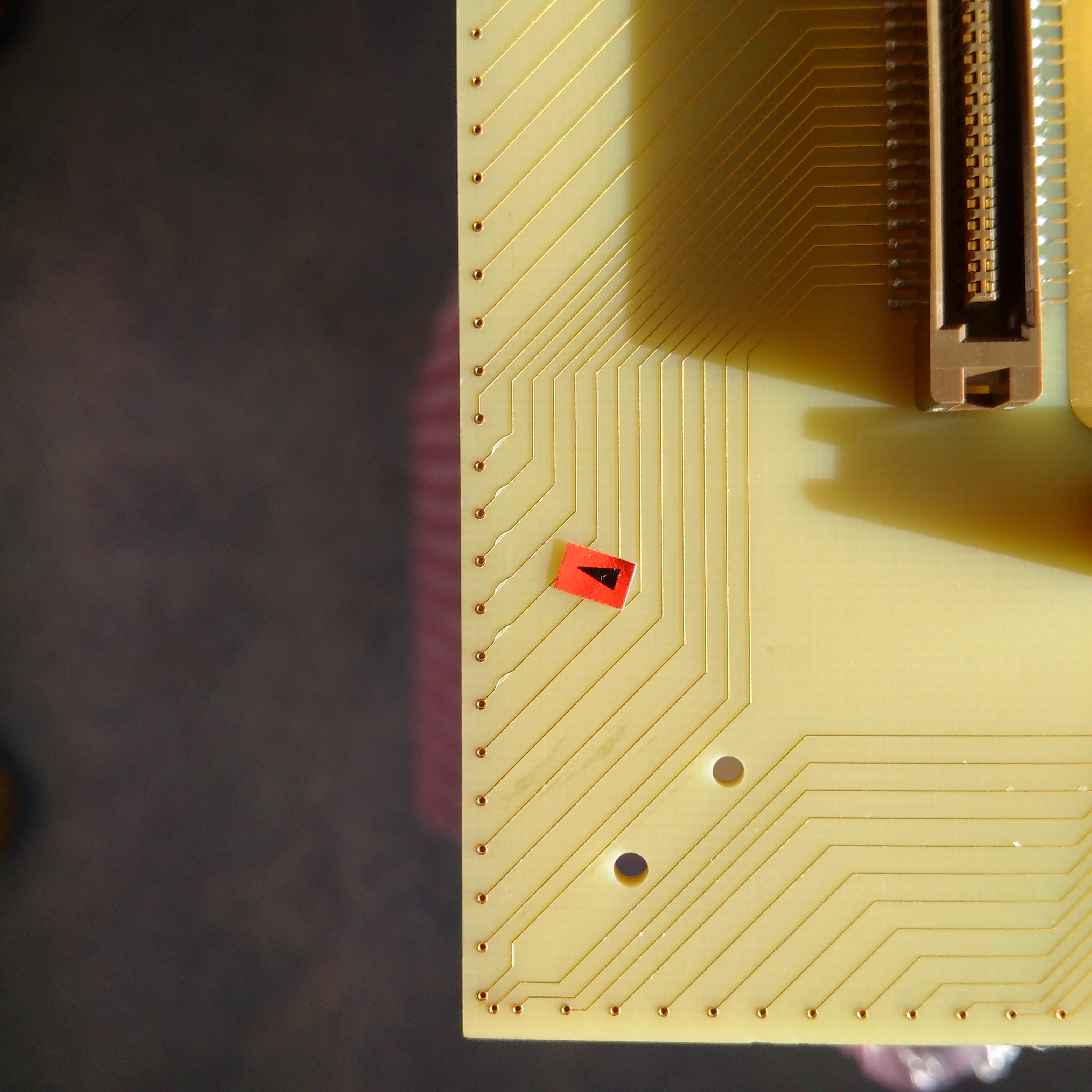 Damaged
outer strip
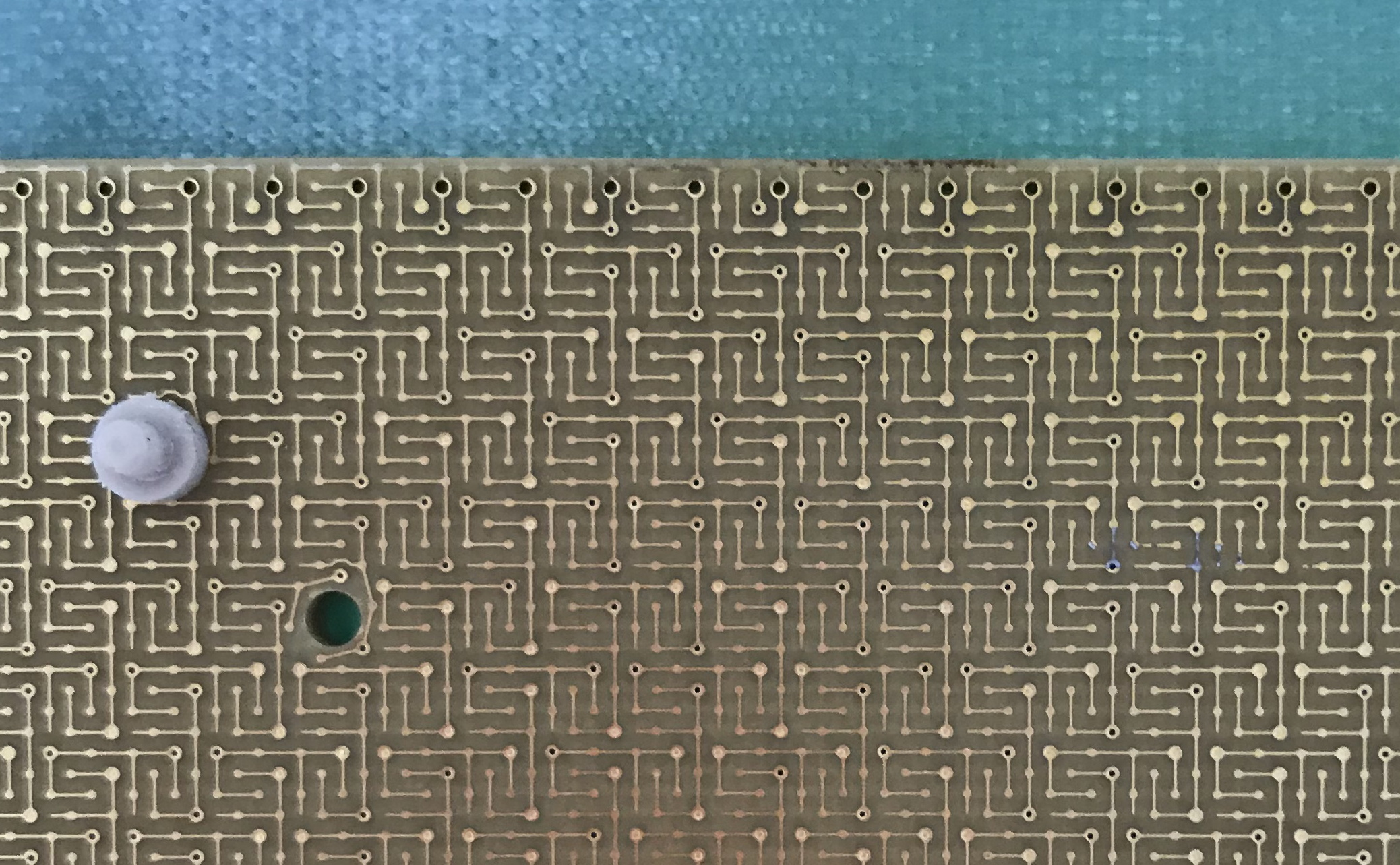 Damaged
outer strips
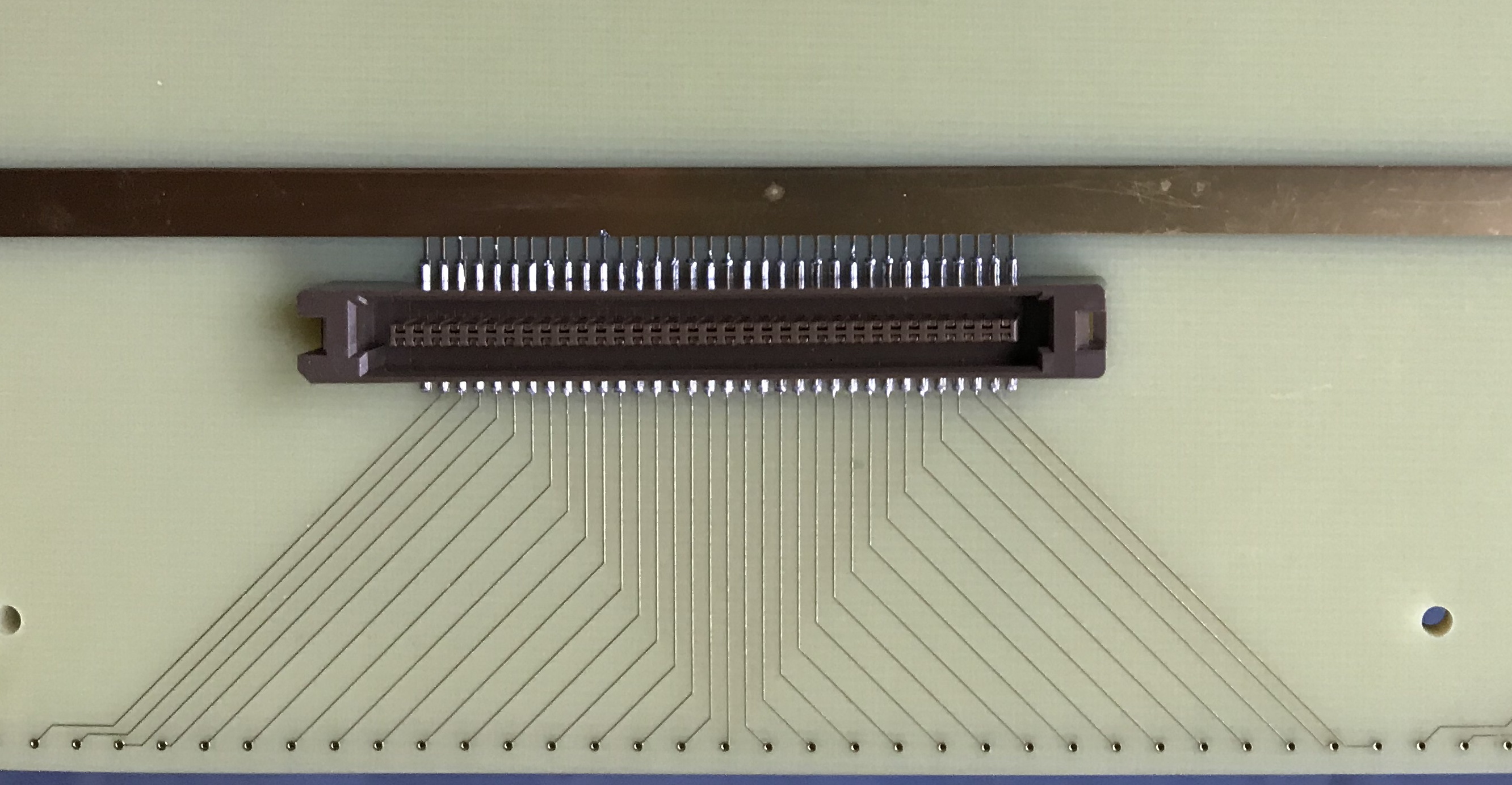 Repaired
strips
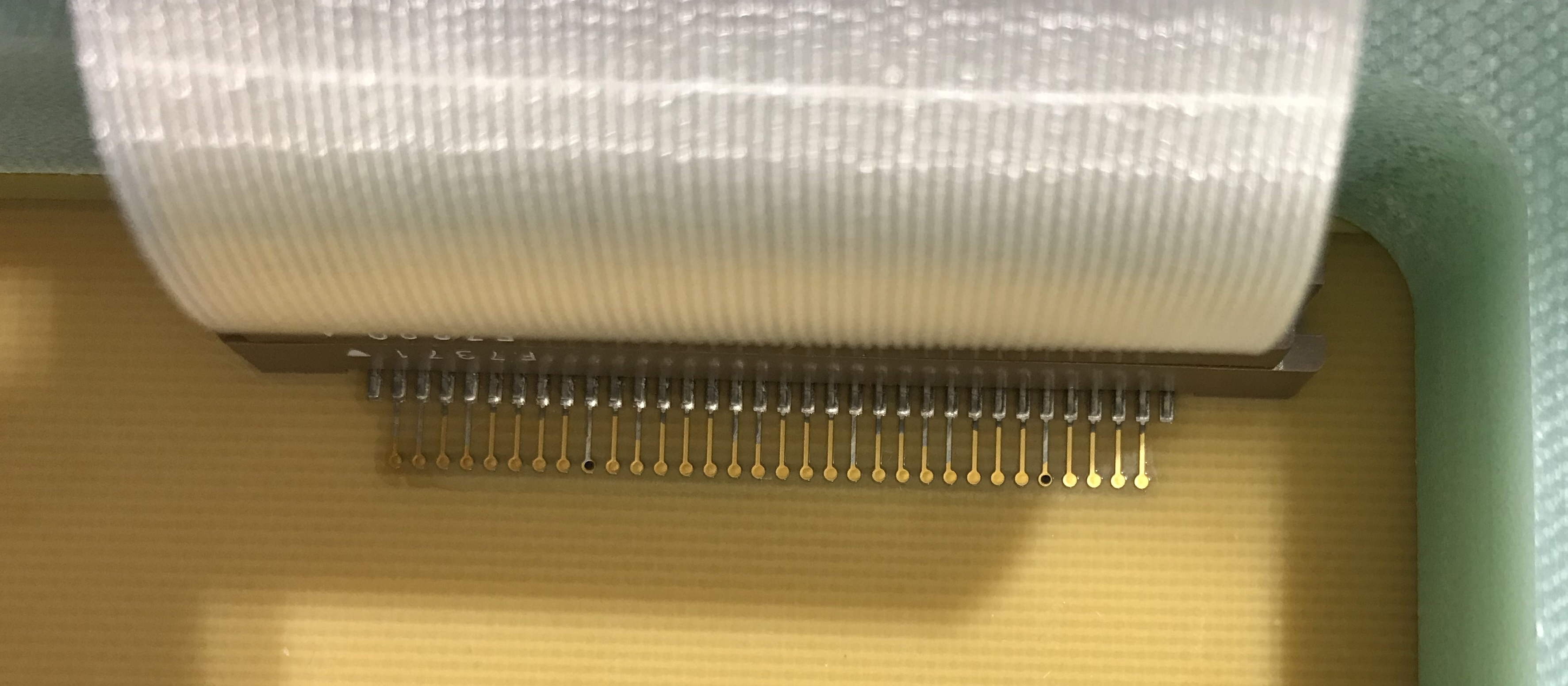 Damaged strips
Non-plated
vias
Fragile strips
05/12/2019
LBNC Review Meeting
14
ANODE Guard Ring
CRP
LAPP in Annecy is working on the following improvements:

Stiffening of the Invar structure :
              - to guarantee a   1 mm planarity in cold
              - to make structure less sensitive to inhomogeneous distribution of mass
                like cables, instrumentation.
Implementation of a guard ring around the CRP to avoid grid sparks to reach the anodes and thus potentially damage the FE electronics.  
Development of resistive combs for the Grid to collect ions                            remaining on the LAr surface (ion feedback). Needs more                                        input from ProtoDUNE-DP
Consider the possibility to increase LEM-Grid distance from 10 to 12 mm.
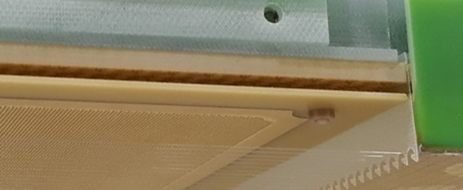 Comb
05/12/2019
LBNC Review Meeting
16
Possible schedule for a 2-CRP production(to replace the current 2 dummy CRPs)
2020: 
         - LEM prototyping and tests at CEA/Irfu, tests in CB at CERN.
         - LEM & anode final design.
         - CRP prototyping and tests: guard ring, resistive combs.
         - CRP final design.
2021:
         - Early 2021: start production of 1st CRP.
         - Mid-2021: tests in CB at CERN and start production of 2nd CRP.
2022:
         - Test of 2nd CRP in CB at CERN.
         - Integration in cryostat.
05/12/2019
LBNC Review Meeting
17